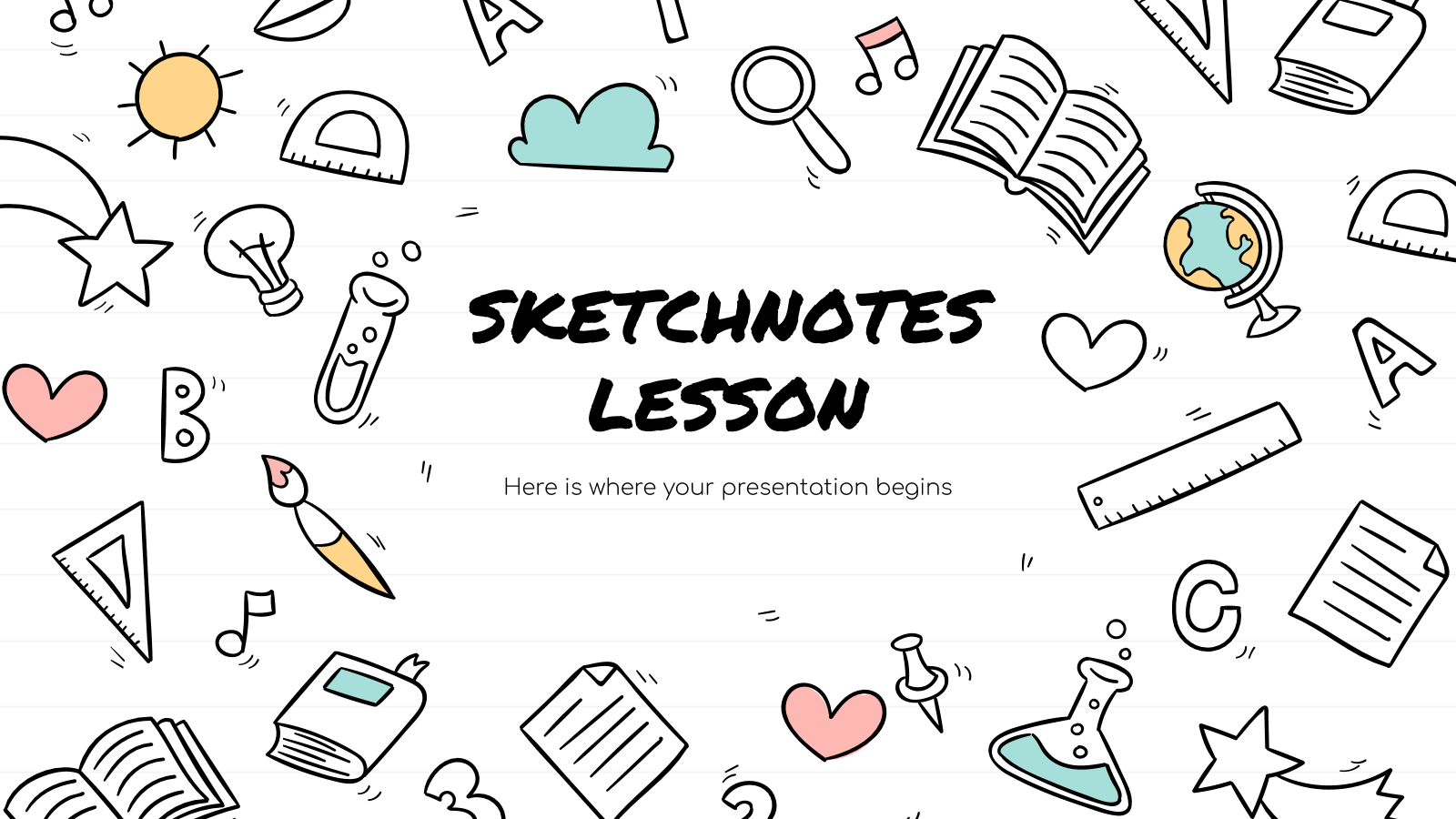 MATERIAL DE APOYOUnidad 2 guía n°18Lenguaje y Comunicación 6to básicoPara consultas sobre la asignatura o las guías de aprendizaje, escribe al correo:marjorie.palominos@colegio-mineralelteniente.cl
Recuerda que en tu cuaderno siempre debes anotar la fecha, objetivo y habilidad.
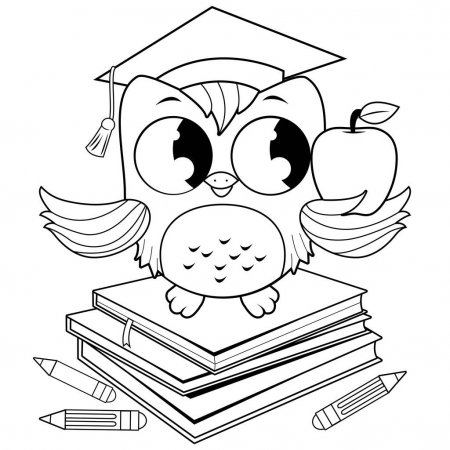 Tú decides si escribes la actitud porque lo importante de ella es que la cumplas y la demuestres en tu conducta.
EL COMENTARIOEs un texto escrito u oral que consiste en emitir una opinión sobre una obra, texto, película, etc.Un comentario puede incluir una reseña (breve resumen de la obra), un análisis y puntos de vista de diferentes aspectos, recomendaciones, entre otros.
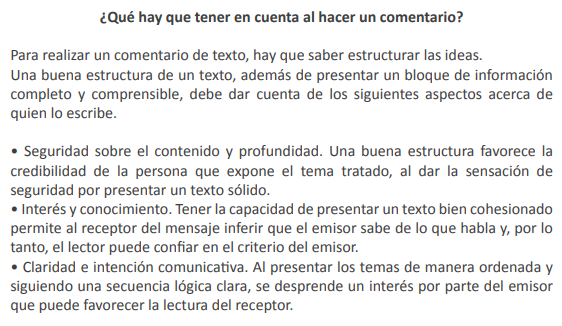 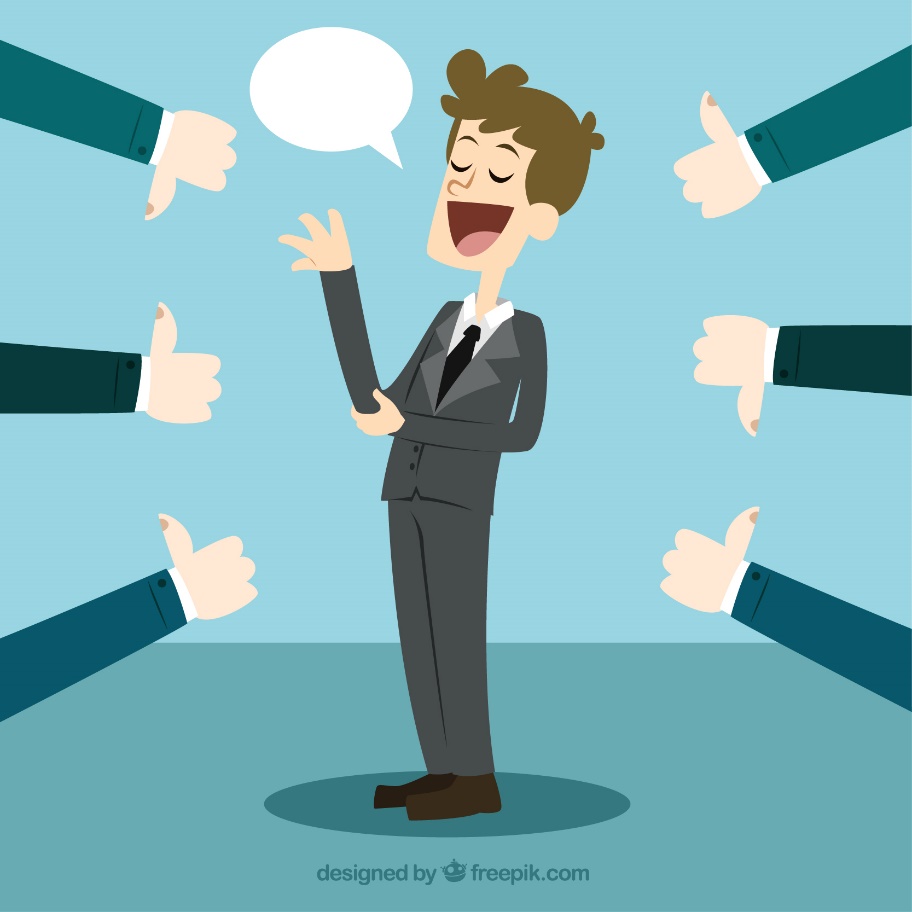